23.04 Четверг«Познавательное развитие»Тема: «Путешествие на ферму»
Задачи: Продолжать учить детей различать и называть геометрические фигуры (круг, квадрат, треугольник).Закрепить понятия количества: один, много.
 Закрепить умение группировать предметы по цвету. Воспитывать у детей интерес к занятию, развивать доброжелательное отношение к домашним животным.
Подготовила: Воспитатель первой младшей группы Кузнецова М.А.
- А вы знаете, где живут домашние животные? (ответ ребенка или ваш ответ)

- Правильно. Домашние животные живут около дома – в сарае, в хлеву. И за ними ухаживают люди. Поэтому они и называются домашними.

-А домашние животные живет не только во дворе. Они еще живут на ферме. Ферма – это такое здание, где у каждого животного есть свое место.
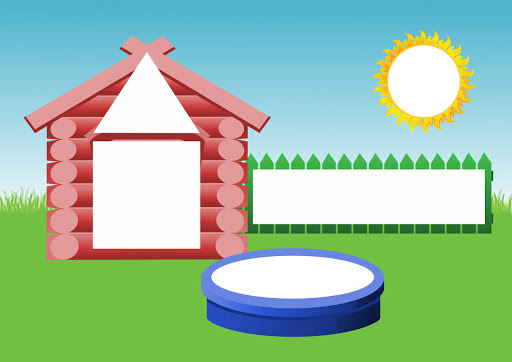 Давай рассмотрим дом. Посмотрите внимательно, на какую геометрическую фигуру походит крыша? –( Треугольник),
Солнышко?-(Круг), Окно? (Квадрат)

Закрась разными цветами геометрические фигуры.
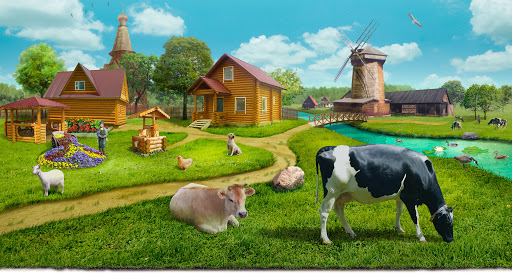 - Вот мы и пришли в гости на ферму. Посмотрите, на зеленой травке пасутся домашние животные. Давай рассмотрим, кто же есть на ферме. Посмотрите кто это? (ответ ребенка– коровы)
- А это? (козочки)
- а кто же это? (курочка)
Сколько домашних животных живет на ферме?
-Много.
-Как думаешь какой ручеек?
Давай вместе скажем – широкий.
А как ты думаешь тропинка узкая или широкая? (Узкая)
Сейчас поиграем в игру «Разложи по цвету». (Подготовьте заранее разные геометрические фигуры разного цвета)
















Вам нужно разложить и положить все геометрические фигуры одного цвета.
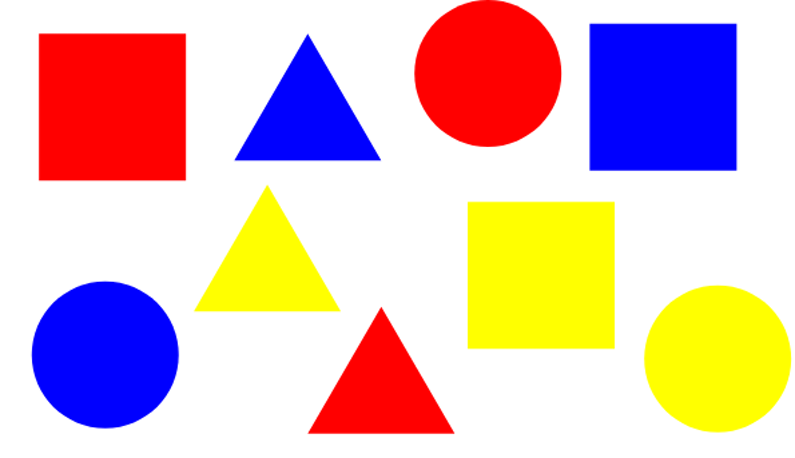